O LIVRO de 
APOCALIPSE
Lição 11
Apocalipse 19-20
TABELA de APOCALIPSE
O Esboço
C.	 O Casamento do Cordeiro e A Volta de Cristo (19)
 
1.  As Quatro Aleluias (19:1-6)
2.  A Noiva e A Ceia (19:7-10)
3.  A Volta do Rei (19:11-16)
4.  A Batalha de Armagedom (19:17-18)
5.  O Inferno Aberto (19:19-21)
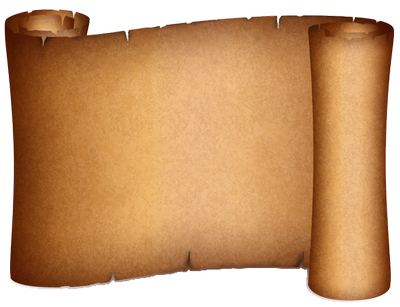 O Casamento do Cordeiro e 
A Volta de Cristo (19)
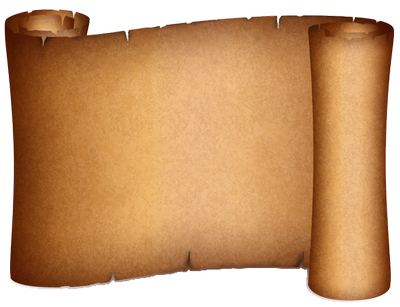 O Casamento do Cordeiro 
1) As Quatro Aleluias (19:1-6)
1 E, depois destas coisas ouvi no céu uma grande voz de uma grande multidão, que dizia: Aleluia! A salvação, e a glória, e a honra, e o poder pertencem ao Senhor nosso Deus;  2Porque verdadeiros e justos são os seus juízos, pois julgou a grande prostituta, que havia corrompido a terra com a sua fornicação, e das mãos dela vingou o sangue dos seus servos.

Primeira Aleluia: A visão da Tribulação já passou. Agora há muita alegria no Céu por causa da vitória sobre a prostituta.
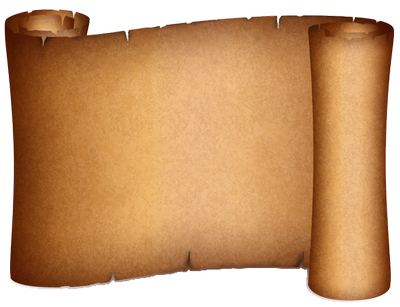 O Casamento do Cordeiro 
1) As Quatro Aleluias (19:1-6)
3 E outra vez disseram: Aleluia! E a fumaça dela sobe para todo o sempre.

Segunda Aleluia: A alegria porque a sua destruição é para sempre.
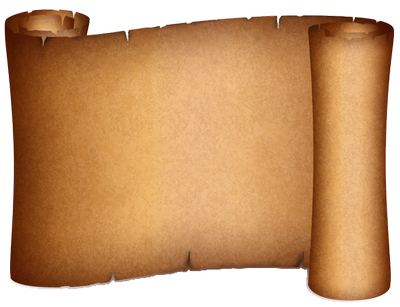 O Casamento do Cordeiro 
1) As Quatro Aleluias (19:1-6)
4 E os vinte e quatro anciãos, e os quatro animais, prostraram-se e adoraram a Deus, que estava assentado no trono, dizendo: Amém. Aleluia! 5 E saiu uma voz do trono, que dizia: Louvai o nosso Deus, vós, todos os seus servos, e vós que o temeis, assim pequenos como grandes.

Terceira Aleluia: Todos devem louvar a Deus.
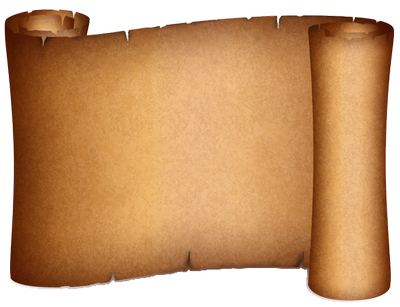 O Casamento do Cordeiro 
1) As Quatro Aleluias (19:1-6)
6 E ouvi como que a voz de uma grande multidão, e como que a voz de muitas águas, e como que a voz de grandes trovões, que dizia: Aleluia! pois já o Senhor Deus Todo-Poderoso reina.

Quatro Aleluia: Louvado seja Deus que agora reina!
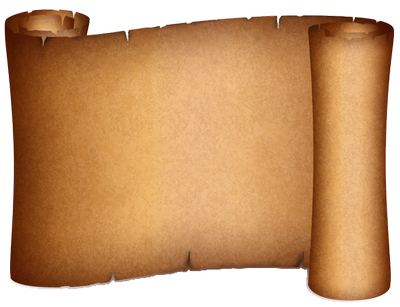 O Casamento do Cordeiro 
2)  A Noiva e A Ceia (19:7-10)
Durante a Tribulação, duas coisas vai acontecer no Céu.

A Tribunal (Bema) de Cristo.
O Casamento do Cordeiro (Igreja com Cristo).
Casamento do Cordeiro
Tribunal de Cristo
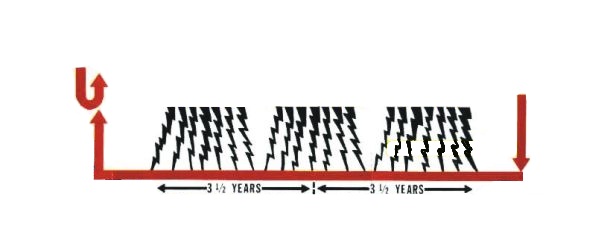 TRIBULAÇÃO
O Tribunal de Cristo
O Tribunal de Cristo não está mencionado especificamente no Apocalipse, mas sabemos que acontecerá depois do Arrebatamento e antes da Revelação.

O Tribunal (Bema) de Cristo (Julgamento dos Crentes)

A Definição: A palavra tribunal vem da palavra grega "bema" que foi usada em três maneiras: Primeira, foi usada para uma plataforma ou cadeira onde foram julgadas causas judiciais.  Segunda, foi usada para uma plataforma ou cadeira onde um general ou outra autoridade pudesse fazer inspeção revistar ou dar uma palestra a suas tropas.  Terceira, foi usada para uma plataforma ou cadeira onde o presidente ou imperador premiasse os vencedores duma competição atlética.  Então a "bema" é um lugar onde as pessoas são julgadas, revistadas e premiadas.
O Tribunal de Cristo
Os Trechos Principais: 
Rom. 14:1-12, I Cor. 3:8-16, II Cor. 4:13 a 5:10.

Romanos 14:10-12
“10Mas tu, por que julgas teu irmão? Ou tu, também, por que desprezas teu irmão? Pois todos havemos de comparecer ante o tribunal de Cristo. 11Porque está escrito: Como eu vivo, diz o Senhor, que todo o joelho se dobrará a mim, E toda a língua confessará a Deus. 12De maneira que cada um de nós dará conta de si mesmo a Deus.”
O Tribunal de Cristo
Os Trechos Principais: 
Rom. 14:1-12, I Cor. 3:8-16, II Cor. 4:13 a 5:10.
 
1 Coríntios 3:11-16
“11Porque ninguém pode pôr outro fundamento além do que já está posto, o qual é Jesus Cristo. 12E, se alguém sobre este fundamento formar um edifício de ouro, prata, pedras preciosas, madeira, feno, palha, 13A obra de cada um se manifestará; na verdade o dia a declarará, porque pelo fogo será descoberta; e o fogo provará qual seja a obra de cada um. 14Se a obra que alguém edificou nessa parte permanecer, esse receberá galardão. 15Se a obra de alguém se queimar, sofrerá detrimento; mas o tal será salvo, todavia como pelo fogo. 16Não sabeis vós que sois o templo de Deus e que o Espírito de Deus habita em vós?”
O Tribunal de Cristo
Os Trechos Principais: 
Rom. 14:1-12, I Cor. 3:8-16, II Cor. 4:13 a 5:10.

2 Coríntios 5:10
"Porque todos devemos comparecer ante o tribunal de Cristo, para que cada um receba segundo o que tiver feito por meio do corpo, ou bem, ou mal.”
O Tribunal de Cristo
O Tempo do Tribunal de Cristo - Vai Acontecer Logo Após O Arrebatamento.

Seremos recompensados na ressurreição dos justos. 

Lucas 14:14
“E serás bem-aventurado; porque eles não têm com que to recompensar; mas recompensado te será na ressurreição dos justos.”

A ressurreição da Igreja será no tempo do arrebatamento: 1 Tessalonicenses 4:13-17.
O Tribunal de Cristo
O Tempo do Tribunal de Cristo - Vai Acontecer Logo Após O Arrebatamento.

Este julgamento é ligado com a sua vinda.

1 Coríntios 4:5
“Portanto, nada julgueis antes de tempo, até que o Senhor venha, o qual também trará à luz as coisas ocultas das trevas, e manifestará os desígnios dos corações; e então cada um receberá de Deus o louvor.”

2 Timóteo 4:1
“Conjuro-te, pois, diante de Deus, e do Senhor Jesus Cristo, que há de julgar os vivos e os mortos, na sua vinda e no seu reino,”
O Tribunal de Cristo
O Tempo do Tribunal de Cristo - Vai Acontecer Logo Após O Arrebatamento.

Este julgamento é ligado com a sua vinda.
 
2 Timóteo 4:8
“Desde agora, a coroa da justiça me está guardada, a qual o Senhor, justo juiz, me dará naquele dia; e não somente a mim, mas também a todos os que amarem a sua vinda.”

Apocalipse 22:12
“E, eis que cedo venho, e o meu galardão está comigo, para dar a cada um segundo a sua obra.”
O Tribunal de Cristo
O Tempo do Tribunal de Cristo - Vai Acontecer Logo Após O Arrebatamento.

Quando o Senhor voltar para a terra com sua noiva para reinar na terra, a noiva já é vista galardoada (Apo. 19:14, “E seguiam-no os exércitos no céu em cavalos brancos, e vestidos de linho fino, branco e puro”.).  Apo. 19:8 diz: "...porque o linho fino são AS JUSTIÇAS dos santos".  Note que a palavra "justiças" é no plural e não pode referir a justiça de Cristo, que é a posição do crente, mas as justiças do crente que foi a base para o galardão.

Assim o Tribunal (Bema) de Cristo terá lugar após o arrebatamento da igreja, será nos ares e antes da revelação de Cristo ao mundo.
O Tribunal de Cristo
O Propósito do Tribunal de Cristo
Será  para recompensar os crentes, não verificar se são salvos ou não.
 
Não é um teste da nossa salvação.

Temos vida eterna agora:  João 3:36, 5:24, 6:47, 10:28, I João 5:11-3.
Somos selados pelo Espírito Santo:  Ef. 4:30, II Cor. 1:22, Ef. 1:13.
Temos o penhor do Espírito Santo:  II Cor. 1:2, 5:5, Ef. 1:13-14.
Estamos agora, diante de Deus, no céu:  Ef. 2:6-7.
Nunca seremos lançados fora:  João 6:37, Rom. 8:38-39, João 10:27-29.
Não somos mais condenados:  João 5:24, 3:18, 36, Rom. 5:8-10, 8:1.
A salvação é uma obra terminada:  Heb. 1:3, 10:10-14, 12:2, Atos 13:38-39, Rom. 5:18, 6:9-10.
O Tribunal de Cristo
O Propósito do Tribunal de Cristo
Será  para recompensar os crentes, não verificar se são salvos ou não.
 
Não é um teste da nossa salvação.

Somos reconciliados com Deus:  Col. 1:20-22.
Todas nossas ofensas foram perdoadas:  Col. 2:13.
A salvação é pela graça, não pelas obras:  Ef. 2:8-9, Atos 15:11, Rom. 3:20, 24,28, 4:1-6, 11:6, Gál. 2:16, II Tim. 1:9, Tito 3:5.
O Tribunal de Cristo
O Propósito do Tribunal de Cristo
Será  para recompensar os crentes, não verificar se são salvos ou não.
 
Mas é para fazer uma manifestação pública dos motivos e caráter básico das nossas ações.

"Ou bem, ou MAL" (II Cor. 5:10) - A palavra "mal" é a palavra kakos no grego.  Está palavra indica a falta de qualidades que devem ser possuídas.  Ele envolve a área moral: pensamentos, sentimentos e ações.  Pode indicar aquela coisa que prejudica ou machuca.  Creio que também podem ser boas coisas que foram feitas com nosso próprio esforço ou sabedoria.  
Estas obras foram edificadas sobre Jesus Cristo (I Cor. 3:10-15), quer dizer foram ações boas ou com motivos certos ou com motivos errados.
O Tribunal de Cristo
O Propósito do Tribunal de Cristo
Também servirá como um tipo de enxoval (enfeite para o casamento).
O Tribunal de Cristo
O Resultado

O Ganho de Galardões

Brilho  -  Daniel 12:3, “Os que forem sábios, pois, resplandecerão como o fulgor do firmamento; e os que a muitos ensinam a justiça, como as estrelas sempre e eternamente.”

Morada  -  John 14:2-3, “2Na casa de meu Pai há muitas moradas; se não fosse assim, eu vo-lo teria dito. Vou preparar-vos lugar. 3E quando eu for, e vos preparar lugar, virei outra vez, e vos levarei para mim mesmo, para que onde eu estiver estejais vós também”.
O Tribunal de Cristo
O Resultado

O Ganho de Galardões

Emprego -  Apocalipse 1:6, “E nos fez reis e sacerdotes para Deus e seu Pai; a ele glória e poder para todo o sempre. Amém”.  (Apoc. 5:10, 20;1-6, 22:1-5)

Coroas:
 
Coroa Incorruptível (pela fidelidade e vitória sobre o homem velho) - I Cor. 9:25.
Coroa de Glória e Gozo (por ganhar  almas) - I Tess. 2:19.
Coroa de Justiça (por amar sua volta) - II Tim. 4:8.
Coroa de Glória (por ser um pastor fiel) - I Ped. 5:4.
Coroa de Vida (por aguentar provas) - Tiago 1:12.
O Tribunal de Cristo
O Resultado

A Perda de Galardões  -  Em vez de receber algum galardão que pudesse ter merecido, podemos perder esse galardão.
 
Eze. 3:20, “Semelhantemente, quando o justo se desviar da sua justiça, e cometer a iniqüidade, e eu puser diante dele um tropeço, ele morrerá: porque tu não o avisaste, no seu pecado morrerá; e suas justiças, que tiver praticado, não serão lembradas, mas o seu sangue, da tua mão o requererei”.
o Tribunal de Cristo
O Resultado

A Perda de Galardões  -  Em vez de receber alguma galardão que pudesse ter merecido, podemos perder essa galardão.
 
I Cor. 3:12-15, “E, se alguém sobre este fundamento formar um edifício de ouro, prata, pedras preciosas, madeira, feno, palha,     A obra de cada um se manifestará; na verdade o dia a declarará, porque pelo fogo será descoberta; e o fogo provará qual seja a obra de cada um.     Se a obra que alguém edificou nessa parte permanecer, esse receberá galardão.     Se a obra de alguém se queimar, sofrerá detrimento; mas o tal será salvo, todavia como pelo fogo”.

II João 8, “Olhai por vós mesmos, para que não percamos o que temos ganho, antes recebamos o inteiro galardão”.
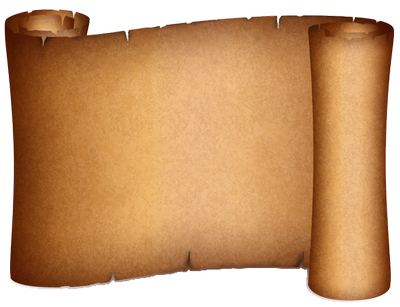 O Casamento do Cordeiro 
2)  A Noiva e A Ceia (19:7-10)
7 Regozijemo-nos, e alegremo-nos, e demos-lhe glória; porque vindas são as bodas do Cordeiro, e já a sua esposa se aprontou. 8 E foi-lhe dado que se vestisse de linho fino, puro e resplandecente; porque o linho fino são as justiças dos santos.

Depois do Tribunal de Cristo, estamos prontos para o casamento com Cristo.
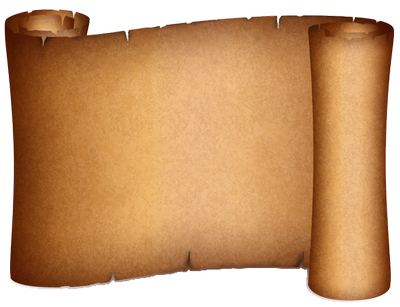 O Casamento do Cordeiro   
2)  A Noiva e A Ceia (19:7-10)
9 E disse-me: Escreve: Bem-aventurados aqueles que são chamados à ceia das bodas do Cordeiro. E disse-me: Estas são as verdadeiras palavras de Deus. 

As bodas é a festa que acontece depois do casamento. Isso pode até durar dias. Creio as pessoas chamados para as bodas são os judeus, e que as bodas está falando sobre o reino milenar de Cristo.
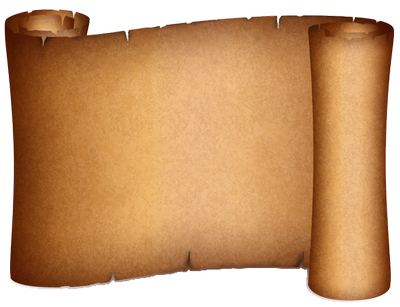 O Casamento do Cordeiro  
2)  A Noiva e A Ceia (19:7-10)
10 E eu lancei-me a seus pés para o adorar; mas ele disse-me: Olha não faças tal; sou teu conservo, e de teus irmãos, que têm o testemunho de Jesus. Adora a Deus; porque o testemunho de Jesus é o espírito de profecia. 

Somente devemos curvar em adoração diante de Deus, não anjos, idolos, ou pessoas (papa).
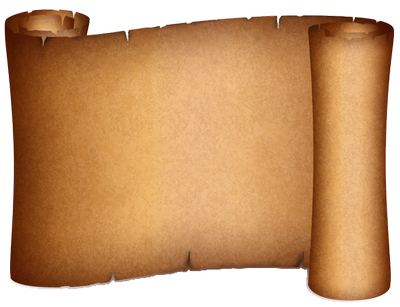 O Casamento do Cordeiro  
2)  A Noiva e A Ceia (19:7-10)
10 E eu lancei-me a seus pés para o adorar; mas ele disse-me: Olha não faças tal; sou teu conservo, e de teus irmãos, que têm o testemunho de Jesus. Adora a Deus; porque o testemunho de Jesus é o espírito de profecia. 

O “espírito de profecia” tem sido mau usado pelas seitas e pentecostais. Não está falando sobre um dom ou capacidade.
Espírito de Profecia
O ênfase deste trecho está sobre o testemunho de Jesus. O que é o testemunho de Jesus? 

O anjo afirma que ele é um servo junto com João e seus irmãos (os salvos). Seus irmãos têm o testemunho de Jesus. É algo que todos os salvos têm, não uma pessoa dotada ou privilegiada.

Mas o que é este testemunho? É a aceitação da verdade das boas novas de Jesus. Fala sobre nossa salvação que recebemos acreditando na mensagem de Deus.
Espírito de Profecia
Apocalipse capítulo 12 usa esta frase também para falar dos salvos.

Apocalipse 12:11  
“11 E eles o venceram pelo sangue do Cordeiro e pela palavra do seu testemunho; e não amaram as suas vidas até à morte.”

Apocalipse 12:17  
“17 E o dragão irou-se contra a mulher, e foi fazer guerra ao remanescente da sua semente, os que guardam os mandamentos de Deus, e têm o testemunho de Jesus Cristo.”
Espírito de Profecia
O livro de Apocalipse também é chamado o testemunho de Jesus, quer dizer que a sua mensagem é verdadeira.

Apocalipse 1:9 
“9 Eu, João, que também sou vosso irmão, e companheiro na aflição, e no reino, e paciência de Jesus Cristo, estava na ilha chamada Patmos, por causa da palavra de Deus, e pelo testemunho de Jesus Cristo.”
Espírito de Profecia
Creio que a frase “o testemunho de Jesus é o espírito de profecia”  tem este dois usos em mente. O fonte da verdade da nossa salvação e deste livro é o mesmo – O Espírito Santo.
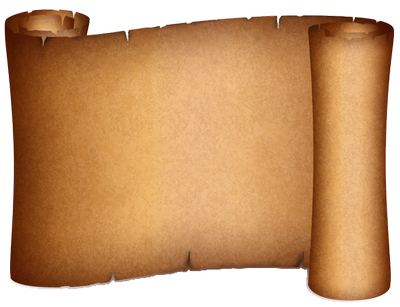 A Volta de Cristo 
3)  A Volta do Rei (19:11-16)
11 E vi o céu aberto, e eis um cavalo branco; e o que estava assentado sobre ele chama-se Fiel e Verdadeiro; e julga e peleja com justiça. 12 E os seus olhos eram como chama de fogo; e sobre a sua cabeça havia muitos diademas; e tinha um nome escrito, que ninguém sabia senão ele mesmo. 13 E estava vestido de uma veste tingida  em sangue; e o nome pelo qual se chama é A Palavra de Deus. 

A revelação está em vista quando Cristo volta como rei em julgamento sobre o mundo. Seu veste está tingida mostrando sua ira sobre o mundo.
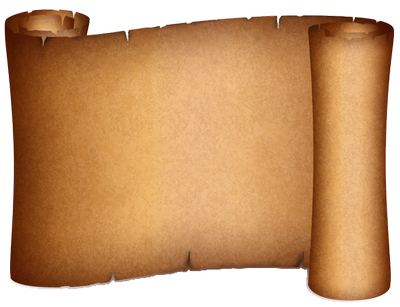 A Volta de Cristo 
3)  A Volta do Rei (19:11-16)
14 E seguiam-no os exércitos no céu em cavalos brancos, e vestidos de linho fino, branco e puro. 15 E da sua boca saía uma aguda espada, para ferir com ela as nações; e ele as regerá com vara de ferro; e ele mesmo é o que pisa o lagar do vinho do furor e da ira do Deus Todo-Poderoso. 16 E no manto e na sua coxa tem escrito este nome: Rei dos reis, e Senhor dos senhores. 

A igreja volta com Jesus montado em cavalos brancos.
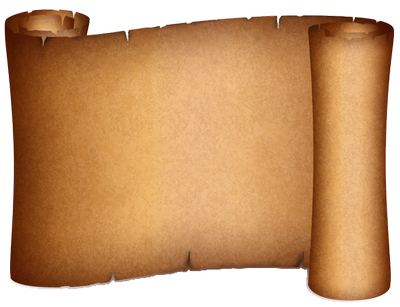 A Volta de Cristo 
3)  A Volta do Rei (19:11-16)
14 E seguiam-no os exércitos no céu em cavalos brancos, e vestidos de linho fino, branco e puro. 15 E da sua boca saía uma aguda espada, para ferir com ela as nações; e ele as regerá com vara de ferro; e ele mesmo é o que pisa o lagar do vinho do furor e da ira do Deus Todo-Poderoso. 16 E no manto e na sua coxa tem escrito este nome: Rei dos reis, e Senhor dos senhores. 

Cristo volta como Rei e vai destruir seus inimigos na batalha de Armagedon somente com a sua voz.
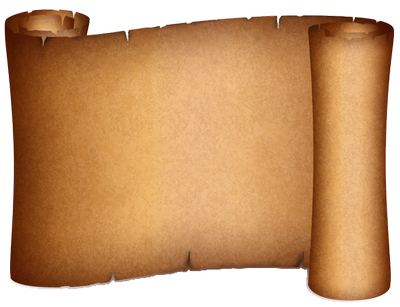 A Volta de Cristo
4) A Batalha de Armagedom (19:17-18)
17 E vi um anjo que estava no sol, e clamou com grande voz, dizendo a todas as aves que voavam pelo meio do céu: Vinde, e ajuntai-vos à ceia do grande Deus; 18 Para que comais a carne dos reis, e a carne dos tribunos, e a carne dos fortes, e a carne dos cavalos e dos que sobre eles se assentam; e a carne de todos os homens, livres e servos, pequenos e grandes. 

A matança vai ser tão grande que as aves serão chamados para ajudar limpar a terra dos mortos.
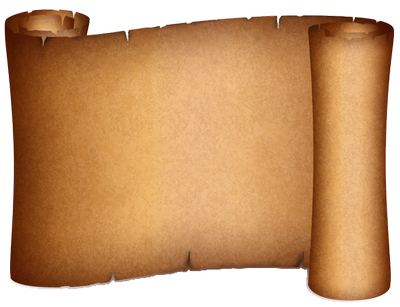 A Volta de Cristo
5)  O Inferno Aberto (19:19-21)
19 E vi a besta, e os reis da terra, e os seus exércitos reunidos, para fazerem guerra àquele que estava assentado sobre o cavalo, e ao seu exército. 20 E a besta foi presa, e com ela o falso profeta, que diante dela fizera os sinais, com que enganou os que receberam o sinal da besta, e adoraram a sua imagem. Estes dois foram lançados vivos no lago de fogo que arde com enxofre.

Todos os inimigos de Deus estão derrotados e o Anticristo e Falso Profeta estão já lançados no lago de fogo.
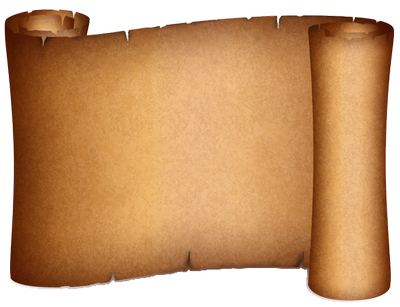 A Volta de Cristo
5)  O Inferno Aberto (19:19-21)
21 E os demais foram mortos com a espada que saía da boca do que estava assentado sobre o cavalo, e todas as aves se fartaram das suas carnes.

Resumo do que já foi descrito. Vamos ver a Revelação com mais tetalhes.
A Revelação
A Revelação
A Revelação
TABELA de APOCALIPSE
O Esboço
O Milênio (20)
 
1.  Satanás Amarrado Por Mil Anos (20:1-3)
2.  Os Santos Reinarão Com Cristo Por Mil Anos (20:4-6)
3.  Satanás Solto (20:7-9)
4.  Satanás Vencido (20:10)
5.  O Trono Branco (20:11-15)
EVENTOS PRINCIPAIS DO FUTURO
Resumo das Coisas Futuras
MILÊNIO
Novo Céus e Terra
Arrebatamento
Revelação
IGREJA
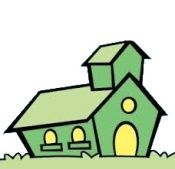 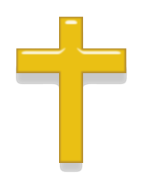 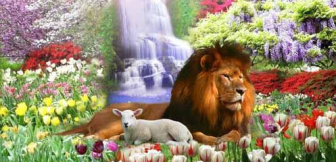 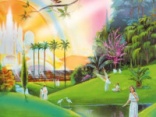 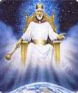 CRUZ
TRONO BRANCO
TRIBULAÇÃO
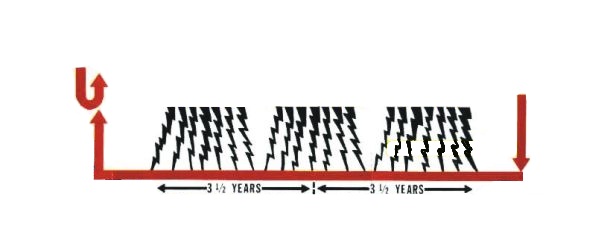 Selos Trombetas Taças
1000 Anos
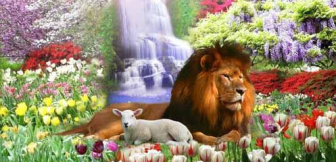 MILÊNIO
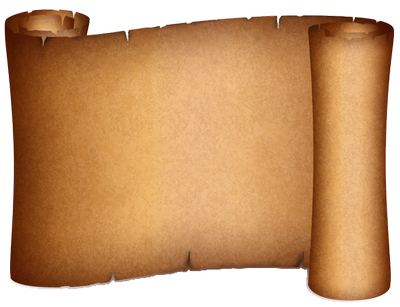 O Milênio (20)
1) Satanás Amarrado Por Mil Anos (20:1-3)
1 E VI descer do céu um anjo, que tinha a chave do abismo, e uma grande cadeia na sua mão. 2 Ele prendeu o dragão, a antiga serpente, que é o Diabo e Satanás, e amarrou-o por mil anos. 3 E lançou-o no abismo, e ali o encerrou, e pôs selo sobre ele, para que não mais engane as nações, até que os mil anos se acabem. E depois importa que seja solto por um pouco de tempo. 

Satanás é preso durante o milênio para não enganar as nações mais. No fim será solto  por um pouco de tempo.
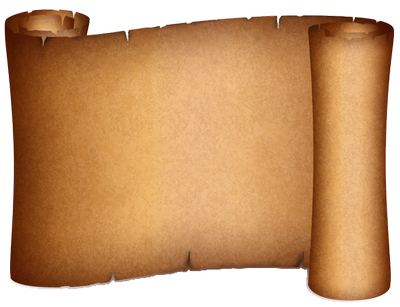 O Milênio (20)
2) Os Santos Reinarão Com Cristo Por Mil Anos (20:4-6)
4 E vi tronos; e assentaram-se sobre eles, e foi-lhes dado o poder de julgar; e vi as almas daqueles que foram degolados pelo testemunho de Jesus, e pela palavra de Deus, e que não adoraram a besta, nem a sua imagem, e não receberam o sinal em suas testas nem em suas mãos; e viveram, e reinaram com Cristo durante mil anos. 

Parece que todas as pessoas com corpos glorificados reinarão com Cristo durante o Milênio.
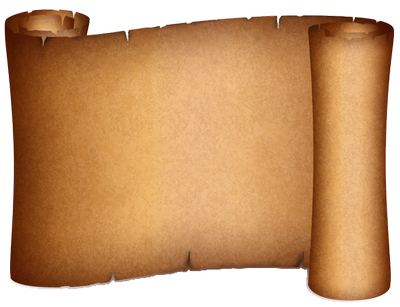 O Milênio (20)
2) Os Santos Reinarão Com Cristo Por Mil Anos (20:4-6)
5 Mas os outros mortos não reviveram, até que os mil anos se acabaram. Esta é a primeira ressurreição. 6 Bem-aventurado e santo aquele que tem parte na primeira ressurreição; sobre estes não tem poder a segunda morte; mas serão sacerdotes de Deus e de Cristo, e reinarão com ele mil anos. 

Primeira ressurreição fala de todos os salvos, e tem pelo menos duas etapas: na Arrebatamento (Igreja) e na Revelação (Israel).
O Milênio
O Seu Caráter Literal:  

Apocalipse, um livro que revela e não esconde, ensina plenamente que haverá um reino literal de Cristo na terra por mil anos.  Também um "milênio" é necessário, não principalmente por causa deste trecho, mas pela necessidade de cumprir os concertos e as profecias do Velho Testamento.
O Milênio
O Seu Caráter Terrestre:
O reino será estabelecido sobre esta terra segundo os versículos seguintes:
 
Salmo 2:8, "Pede-me, e eu te darei os gentios por herança, e OS FINS DA TERRA por tua possessão”.
Salmo 72:8, "Dominará de mar a mar, e desde o rio até ás EXTREMIDADES DA TERRA”. 
Isaías 11:9, "...porque  A TERRA  se encherá do conhecimento do Senhor como as águas cobrem o mar”.
Isaías 42:4, "Não faltará, nem será quebrantado, até que ponha NA TERRA o juízo; e as ilhas aguardarão a sua lei”.
Jeremias 23:5, "Eis que vêm dias, diz o Senhor, em que levantarei a Davi um Renovo justo; e, sendo rei, reinará, e agirá sabiamente, e praticará o juízo e a justiça NA TERRA”.
O Milênio
O Seu Caráter Terrestre:
O reino será estabelecido sobre esta terra segundo os versículos seguintes:
 
Daniel 2:35, "...mas a pedra, que feriu a estátua, se tornou grande monte; e encheu TODA A TERRA”.
Zacarias 9:10, "...o seu domínio se estenderá de mar a mar,  e  desde o rio até às EXTREMIDADES DA TERRA”.
Zacarias 14:9, "E o Senhor será rei sobre TODA A TERRA...”.
O Milênio
O Povo do Milênio
 
No começo do Milênio, todo mundo será salvo (Isa. 1:19-31; Jer. 25:27-33, 30:23-24, Eze. 20:33-38; Dan. 7:18,22,27; Zac. 13:8-9; Mal. 3:2-6, 18; Mt. 13:24-30, 36-43, 47-50, 25:311-46; Apo. 19:11-21).  
Durante o Milênio crianças nascerão dos Gentios e Judeus (Isa. 65:20; Eze. 47:22).  
Algumas delas não aceitarão Cristo como Rei e Salvador.  Então terá pessoas perdidas no Milênio  (Isa. 65:20, 66:20-24; Zac. 14:16-18; Apo. 20:7-9).
O Milênio
O Povo do Milênio
 
Terá três grupos de pessoas na terra durante o Milênio:
 
Os Judeus - Testificarão
 
Serão Os Testemunhos de Deus (Isa. 44:1, 49:6, 52:9-10, 61:6, 62:2, 66:18-19; Jer. 16:19-21; Zac. 8:20-23).
 Serão Regenerados (Isa. 1:25-27, 4:34; Jer. 23:6, 24:7, 31:33-34; Eze. 11:19-20, 36:24-28, Miq. 7:18-20).
 Serão Ajuntados (Isa. 11:12, 27:12, 43:5-6, 24:6; Eze. 20:43, 28:25-26, 36:24, 37:21-22; Amos 9:14-15; Miq. 4:6-8, Mt. 24:30-31).
 Serão Exaltados (Isa. 60:14-17, 61:6-7; Zac. 2:5).
O Milênio
O Povo do Milênio
 
Terá três grupos de pessoas na terra durante o Milênio:
 
Os Gentios - Servirão
 
Serão Os Servos de Israel (Isa. 49:22-23, 60:1-14, 61:5).
 Serão Regenerados (Sal. 86:9; Isa. 60:1-5; Jer. 3:17, 16:19-21; Eze. 38:23; Miq. 4:2).
 Estarão Em Submissão À Deus (Dan. 7:13-14, Sof. 2:11; Miq. 7:16-17, Zac. 8:20-23, 14:16-19).
O Milênio
O Povo do Milênio
 
Terá três grupos de pessoas na terra durante o Milênio:
 
A Igreja - Reinará Com Cristo   
(I Cor. 6:2; II Tim. 2:12; Apo. 5:10, 20:6).
O Milênio
O Governo Durante o Milênio - Isa. 65-66
 
O governo será uma teocracia mundial.  Deus na pessoa de Jesus Cristo governará o mundo  (Sal. 2:6-8; Isa. 11:1-10; Jer. 3:5; Dan. 2:35, 7:14, 27; Miq. 4:1-2, Sof. 3:14-17, Zac. 9:9-10, Lucas 1:30-33, Apo. 11:15, 19:16).
 
Jerusalém será a capital do governo.  Jerusalém terá o primeiro lugar entre todas as cidades do mundo e o seu povo, os judeus, será elevado acima de todos os povos do mundo - (Sal. 2:6; Isa. 2:1-4, 24:23 - Sal. 48:2, Isa. 40:9, 62:1-7).
O Milênio
O governo será administrado por:
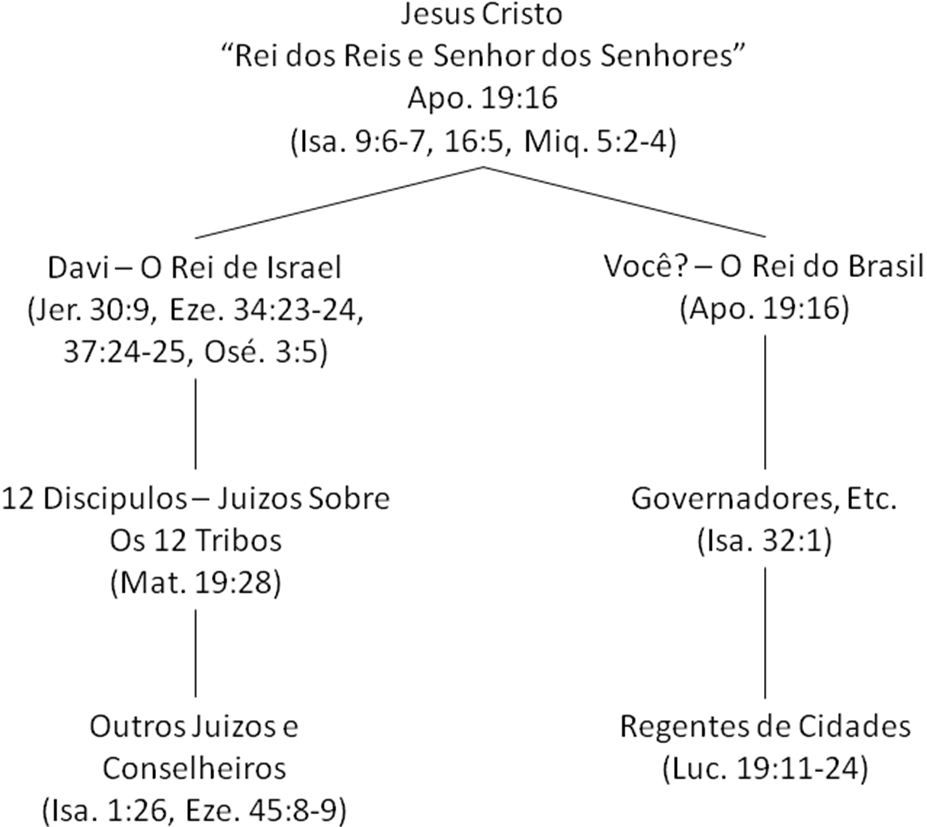 O Milênio
A Religião Durante o Milênio

 
Jesus Cristo será o sumo sacerdote e será o objeto de louvor e adoração (Sal. 110:4; Isa. 12:1-6, 66:23; Eze. 20:40-41; Zac. 6:12-15, 8:20-22, 14:11-21).  
 

Jerusalém será o centro religioso durante o milênio (Isa. 56:7, Miq. 4:2; Zac. 8:20-23, 14:16-21).
O Milênio
A Religião Durante o Milênio
 
 
Um templo milenar será construído (Eze. 40:1-46:24; Zac. 6:12-13, 8:20-23, 14:16).  O lugar para este templo grande e maravilhoso será feito pelas mudanças geográficas que haverá com a volta de Cristo. Ezequiel descreve um muro de 500 canas (1.555 m) em cada lado do templo. Alguns peritos acham que isto seja um muro situado a uma distância de uns 600 m do pátio, um espaço cercado pelo muro “para fazer separação entre o que é santo e o que é profano”.  (Eze. 42:16-20).
O Milênio
A Religião Durante o Milênio
 
 
Sacrifícios e festas serão restituídos (Isa. 56:6-8, 66:20-23; Jer. 33:15-18; Eze. 20:40-41, 40:39-43, 43:18-46:24; Zac. 14:16-21).  Eles não terão a mesma ordem e propósito da Lei de Moisés, mas serão como memórias da morte de Cristo.
 
Parece que as ordenanças da Igreja (batismo e a Ceia do Senhor) vão terminar com o começo do Milênio (I Cor. 11:26 e Mt. 28:20).
O Milênio
A Terra Durante o Milênio 
A maldição será removida  (Rom. 8:19-21)
 
Os Animais
 
Mudarão a maneira de comer (Isa. 11:6-7).
Perderão seu veneno (Isa. 11:8).
Terá paz entre eles e os homens (Isa. 11:9, 35:9, 65:25, Eze. 34:25, Osé. 2:18).
O Milênio
A Terra Durante o Milênio 
A maldição será removida  (Rom. 8:19-21)
 
A Agricultura
 
Terá chuva e água em abundância (Isa. 30:23-25, 35:6-7, 41:18; Eze. 34:26).
Os campos dará alimento em abundância (Isa. 4:2, 29:17, 30:23, 41:19, 35:1-2, 7, 55:12-13; Jer. 31:12, Eze. 34:26-27, 36:29-30, Joel 2:21-27; Amos 9:13-14).
O calor do sol aumentará (Isa. 30:26) ????
O Milênio
A Terra Durante o Milênio 
A maldição será removida  (Rom. 8:19-21)
 
A Geografia
 
Haverá mudanças radicais, pelo menos em Israel e provavelmente no mundo inteiro  (Eze. 47:1-12; Joel 3:18; Zac. 14:4-10).  As mudanças em Israel providenciará espaço para o templo do Milênio.

Terá Boa Saúde (Isa. 29:18-19, 33:24, 35:5-6, 65:20; Jer. 30:17).
O Milênio
Para Que Serve O Milênio?
 
Para cumprir as promessas dadas à Israel no V. Testamento.
Para tirar a maldição sobre a criação.
Para trazer sobre o mundo inteiro o conhecimento de Deus.
Para provar a fraqueza e depravação do homem.
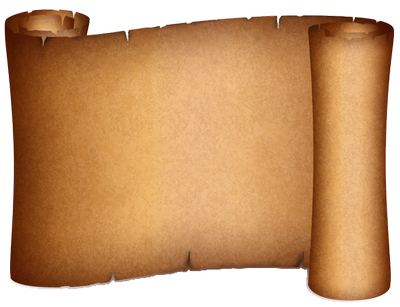 O Milênio (20)
3)  Satanás Solto (20:7-9)
7 E, acabando-se os mil anos, Satanás será solto da sua prisão, 8 E sairá a enganar as nações que estão sobre os quatro cantos da terra, Gogue e Magogue, cujo número é como a areia do mar, para as ajuntar em batalha. 9 E subiram sobre a largura da terra, e cercaram o arraial dos santos e a cidade amada; e de Deus desceu fogo, do céu, e os devorou.

O grande amor é mostrado em que Ele ama o ser humano, em vista do fato que mesmo nas melhores condições, ele ainda queria rebelar contra Jesus Cristo!
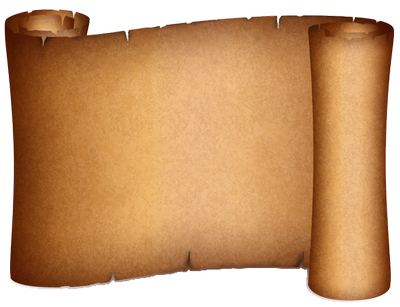 O Milênio (20)
4)  Satanás Vencido (20:10)
10 E o diabo, que os enganava, foi lançado no lago de fogo e enxofre, onde estão a besta e o falso profeta; e de dia e de noite serão atormentados para todo o sempre. 

O inferno é para sempre!
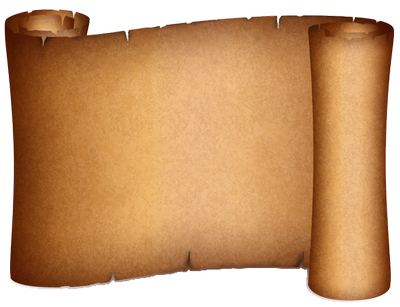 O Milênio (20)
5)  O Trono Branco (20:11-15)
11 E vi um grande trono branco, e o que estava assentado sobre ele, de cuja presença fugiu a terra e o céu; e não se achou lugar para eles. 12 E vi os mortos, grandes e pequenos, que estavam diante de Deus, e abriram-se os livros; e abriu-se outro livro, que é o da vida. E os mortos foram julgados pelas coisas que estavam escritas nos livros, segundo as suas obras.

Este julgamento é só para os perdidos para determinar o grau de sofrimento eterno.
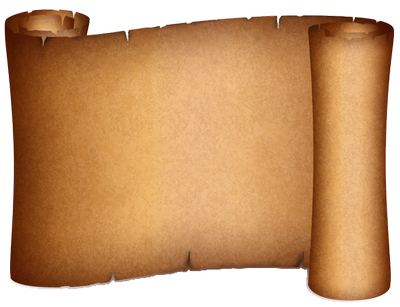 O Milênio (20)
5)  O Trono Branco (20:11-15)
13 E deu o mar os mortos que nele havia; e a morte e o inferno deram os mortos que neles havia; e foram julgados cada um segundo as suas obras. 14 E a morte e o inferno foram lançados no lago de fogo. Esta é a segunda morte. 15 E aquele que não foi achado escrito no livro da vida foi lançado no lago de fogo.

Morte 	= 	Corpo
Inferno 	= 	Espírito/Alma
TABELA de APOCALIPSE